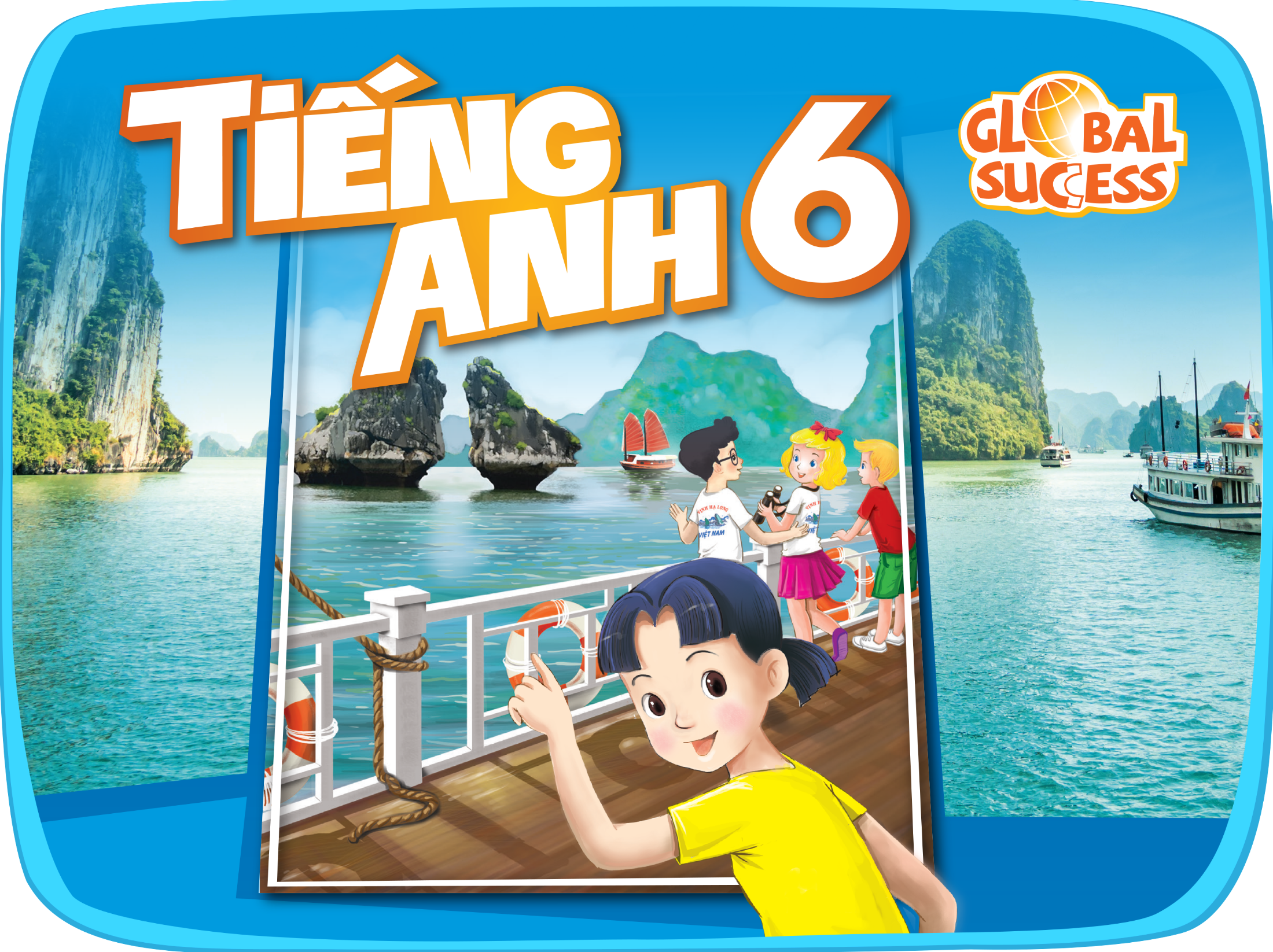 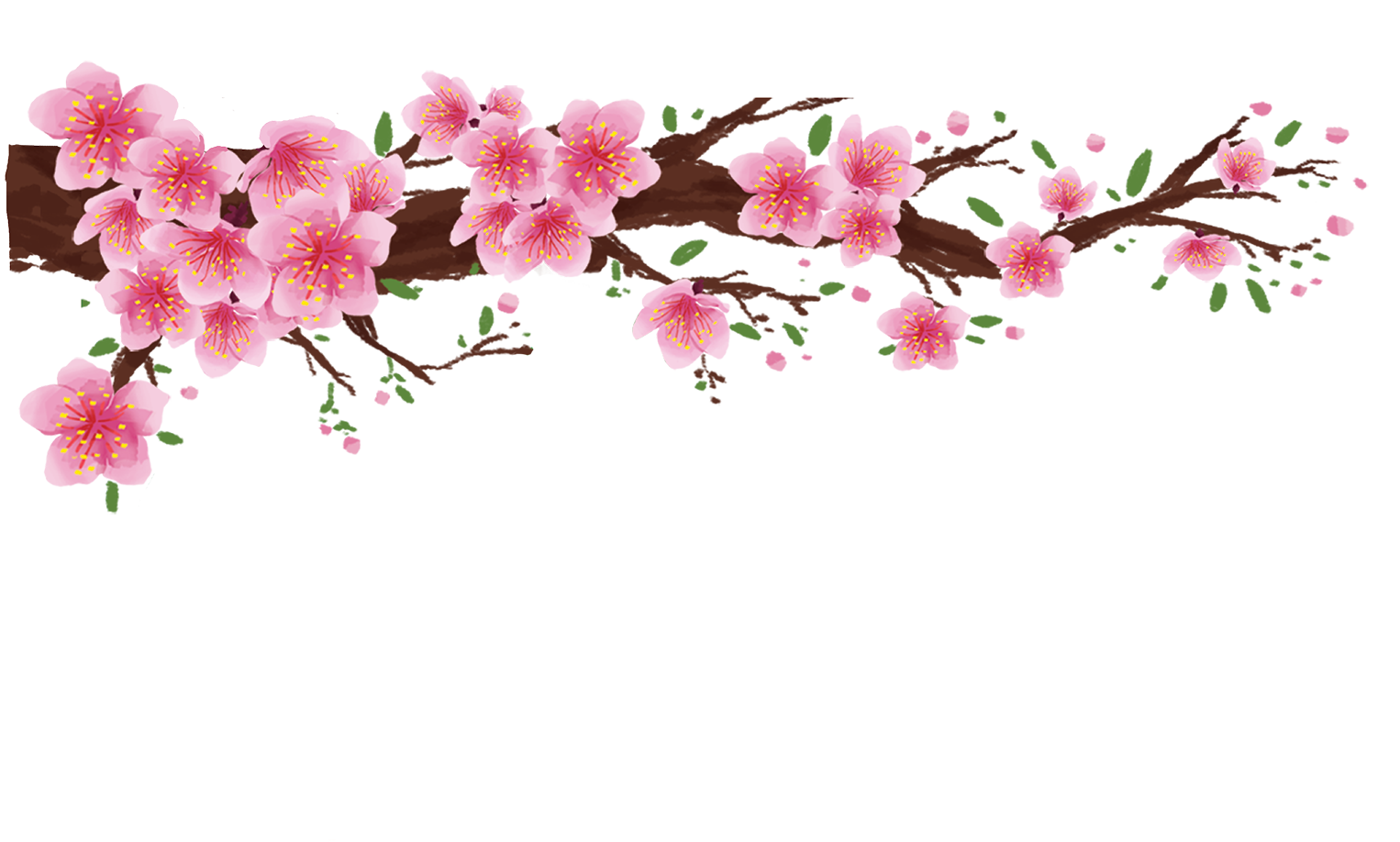 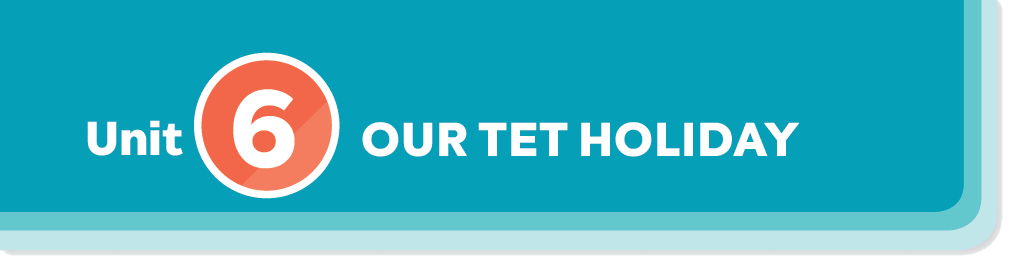 Objectives- Remember some lexical items related to the topic Tet holiday in Viet Nam.- Identify some collocations of some verbs and some nouns.- Identify how to pronounce the sounds /s/ and /∫/ correctly.
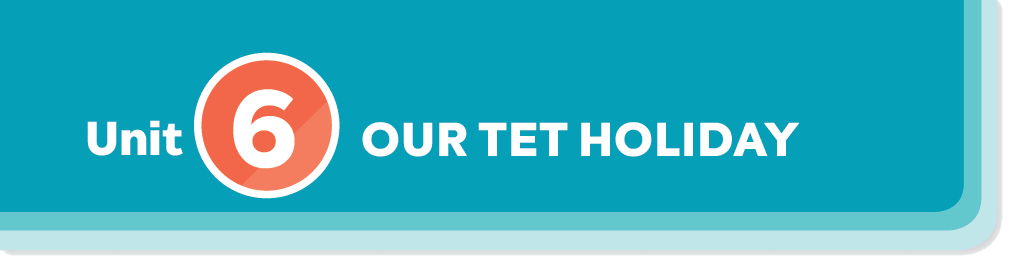 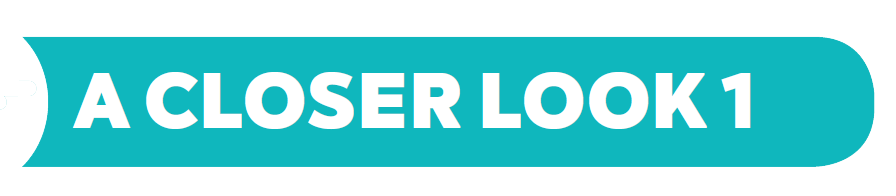 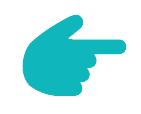 Vocabulary
Pronunciation
/s/ and /ʃ/
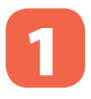 Write the words / phrases in the box under the pictures.
Listen and repeat the words.
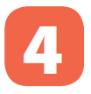 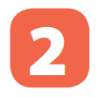 Match the verbs with the nouns.
Listen and repeat the poem. Pay attention to the sounds /s/ and /ʃ/ in the underlined words.
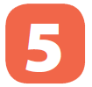 Complete the sentences with the words in the box.
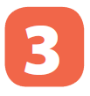 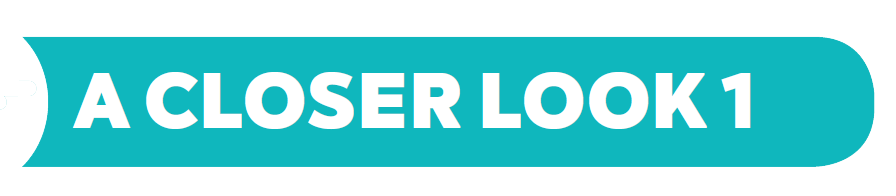 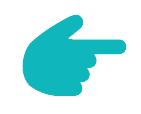 Vocabulary
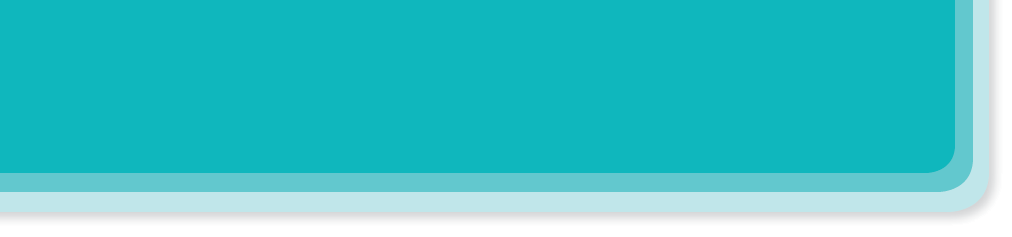 VOCABULARY
wish (v)
/wɪʃ/
ước
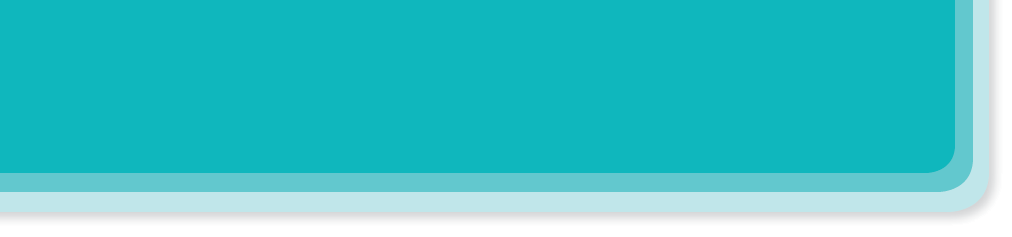 VOCABULARY
firework (n)
/ˈfaɪəwɜːk/
pháo hoa
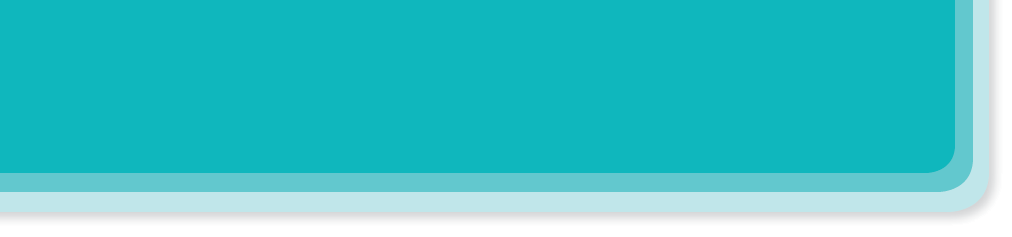 VOCABULARY
special (adj)
not ordinary or usual; different from what is normal
/ˈspeʃl/
đặc biệt
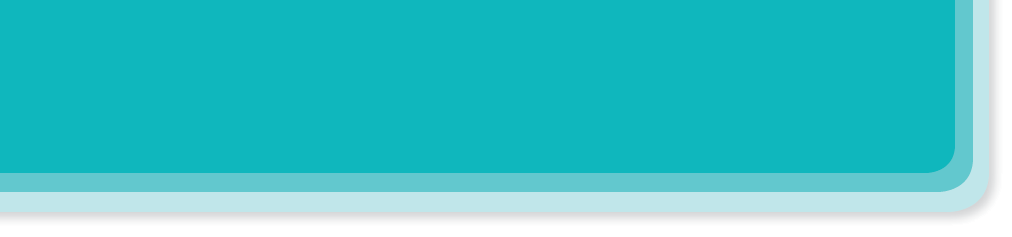 VOCABULARY
relative (n)
/ˈrelətɪv/
người thân
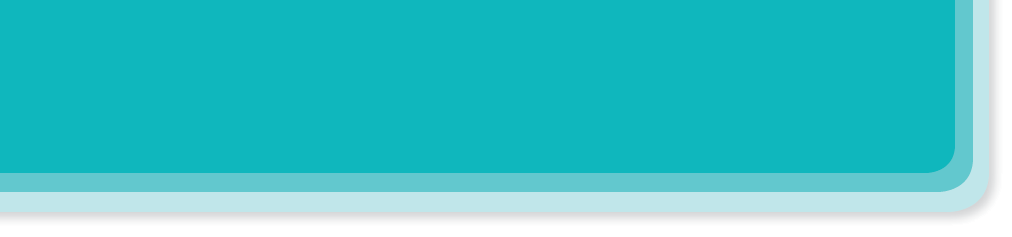 Write the words / phrases in the box under the pictures.
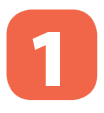 wish
special food
fireworks
furniture
fun
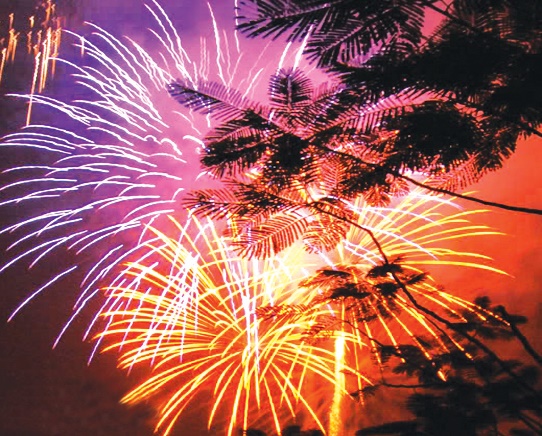 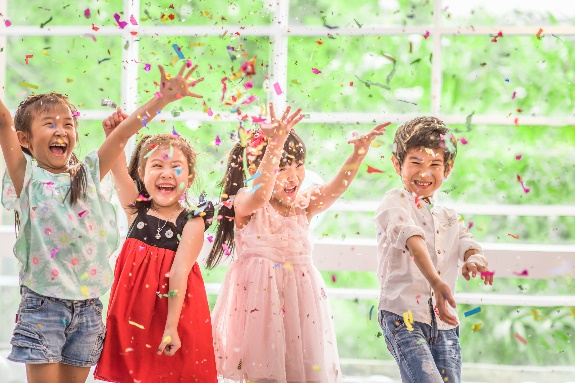 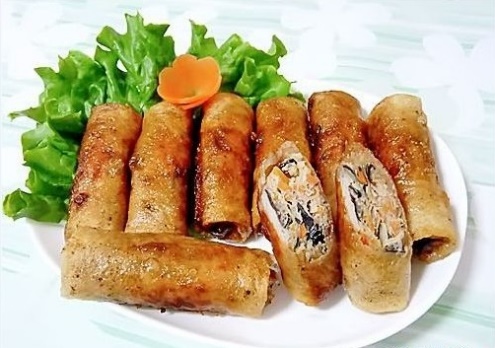 3. fun
1. fireworks
2. special food
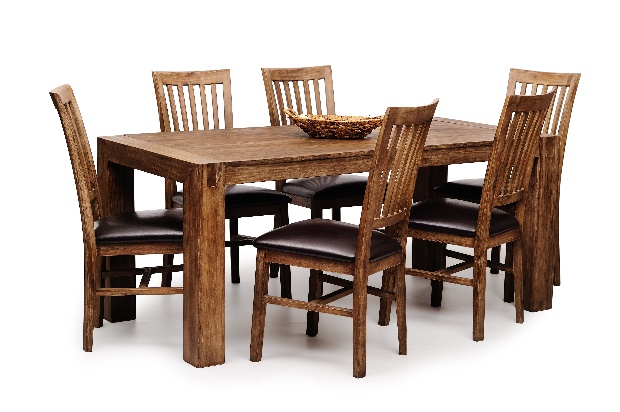 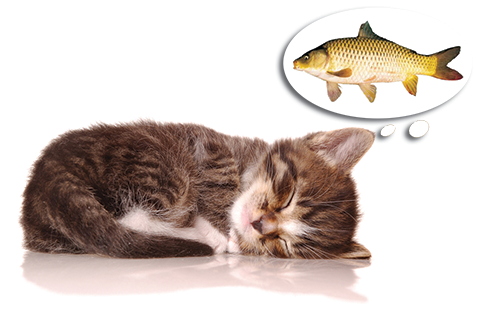 1.
2.
3.
4.
5.
5. furniture
4. wish
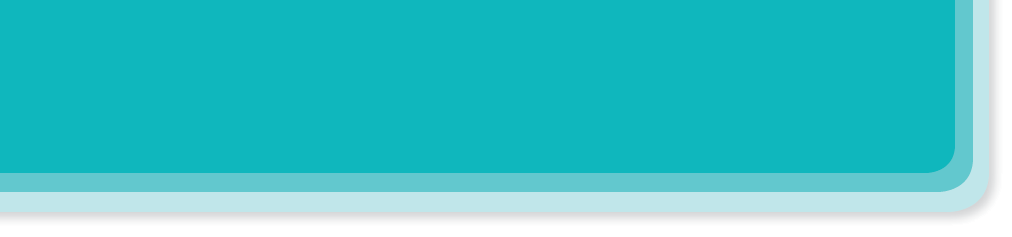 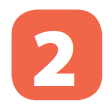 Match the verbs with the nouns.
d. lucky money
d. lucky money
a. a wish
a. a wish
5. clean
b. fireworks
e. relatives
f. fun
1. have
2. visit
3. give
4. make
6. watch
b. fireworks
e. relatives
f. fun
c. the furniture
c. the furniture
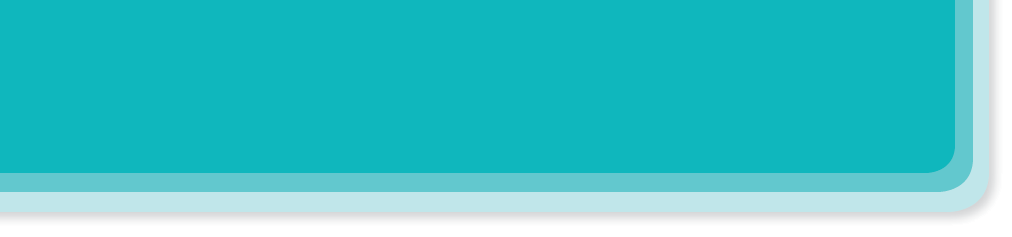 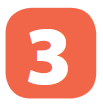 Complete the sentences with the words in the box.
peach
clean
food
shopping
celebrate
In Viet Nam, we
celebrate Tet in January or February.
1.
their houses.
before Tet.
during Tet.
Tet in January or February.
flowers.
peach flowers.
At Tet, we decorate our houses with
2.
Children should help their parents to
clean their houses.
3.
shopping before Tet.
People do a lot of
4.
5.
My mother usually cooks special
food during Tet.
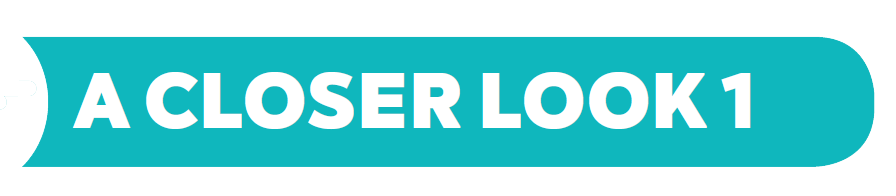 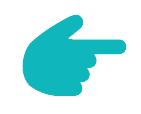 Pronunciation
/s/ and /ʃ/
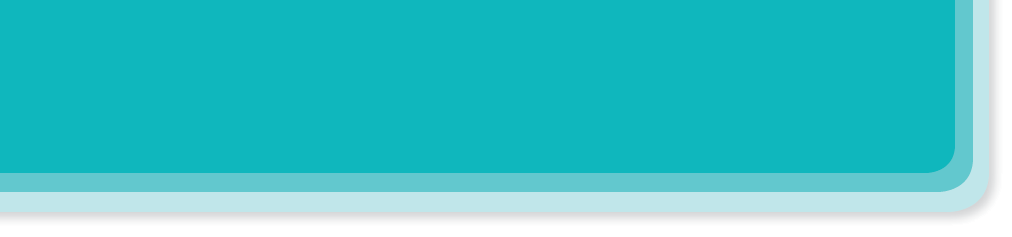 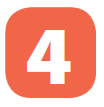 Listen and repeat the words.
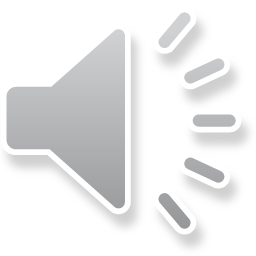 shopping
special
rice
spring
wish
celebrate
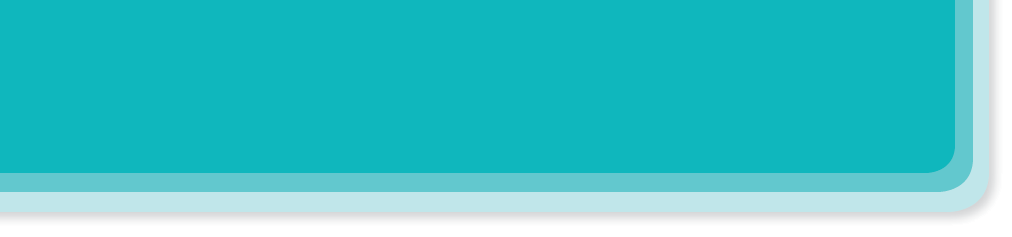 Listen and repeat the poem. Pay attention to the sounds /s/ and /ʃ/ in the underlined words.
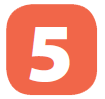 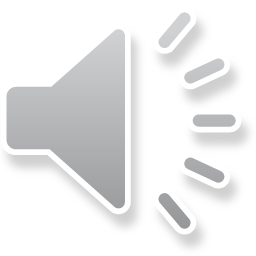 Spring is coming!
Tet is coming!
She sells peach flowers. 
Her cheeks shine.
Her eyes smile.
Her smile is shy.
She sells peach flowers.
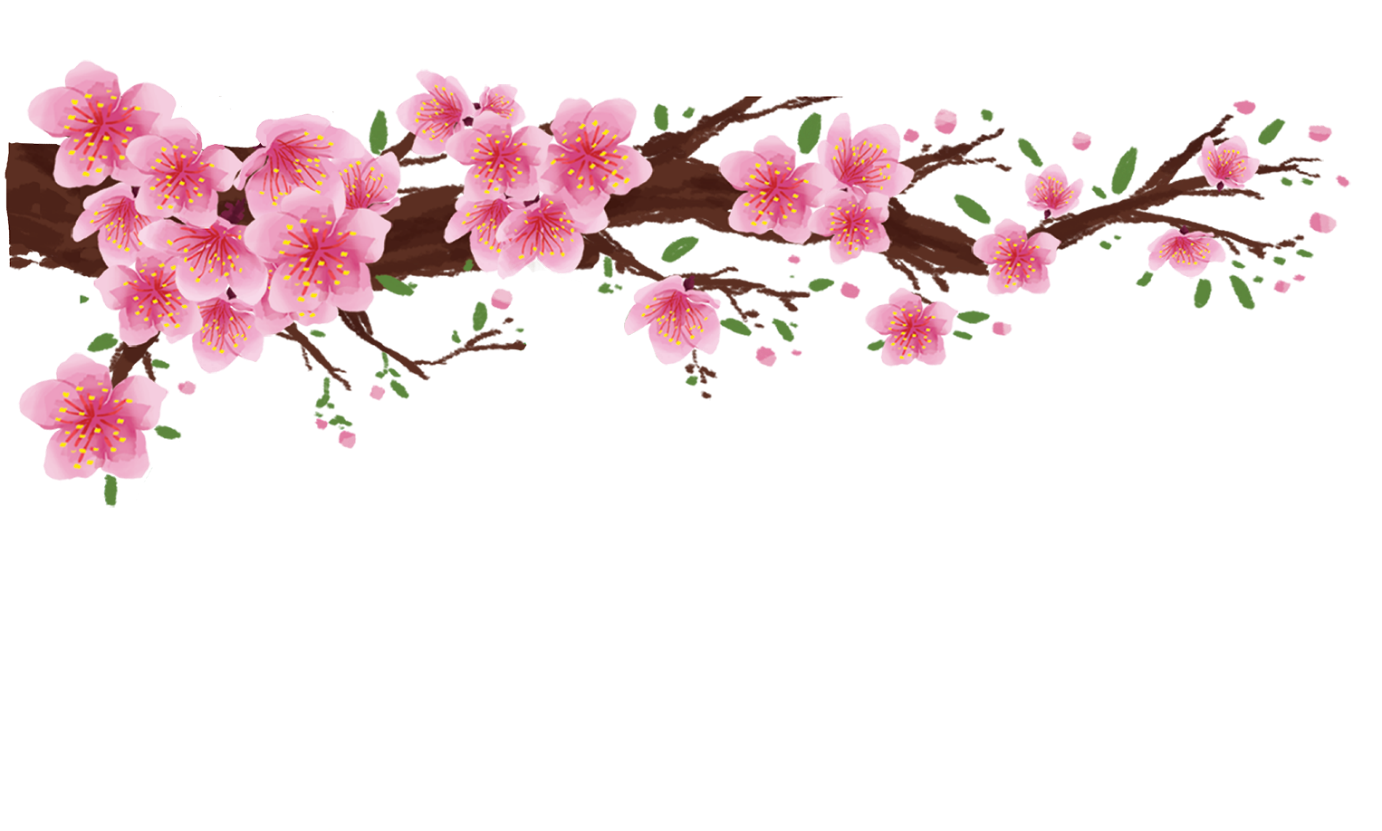 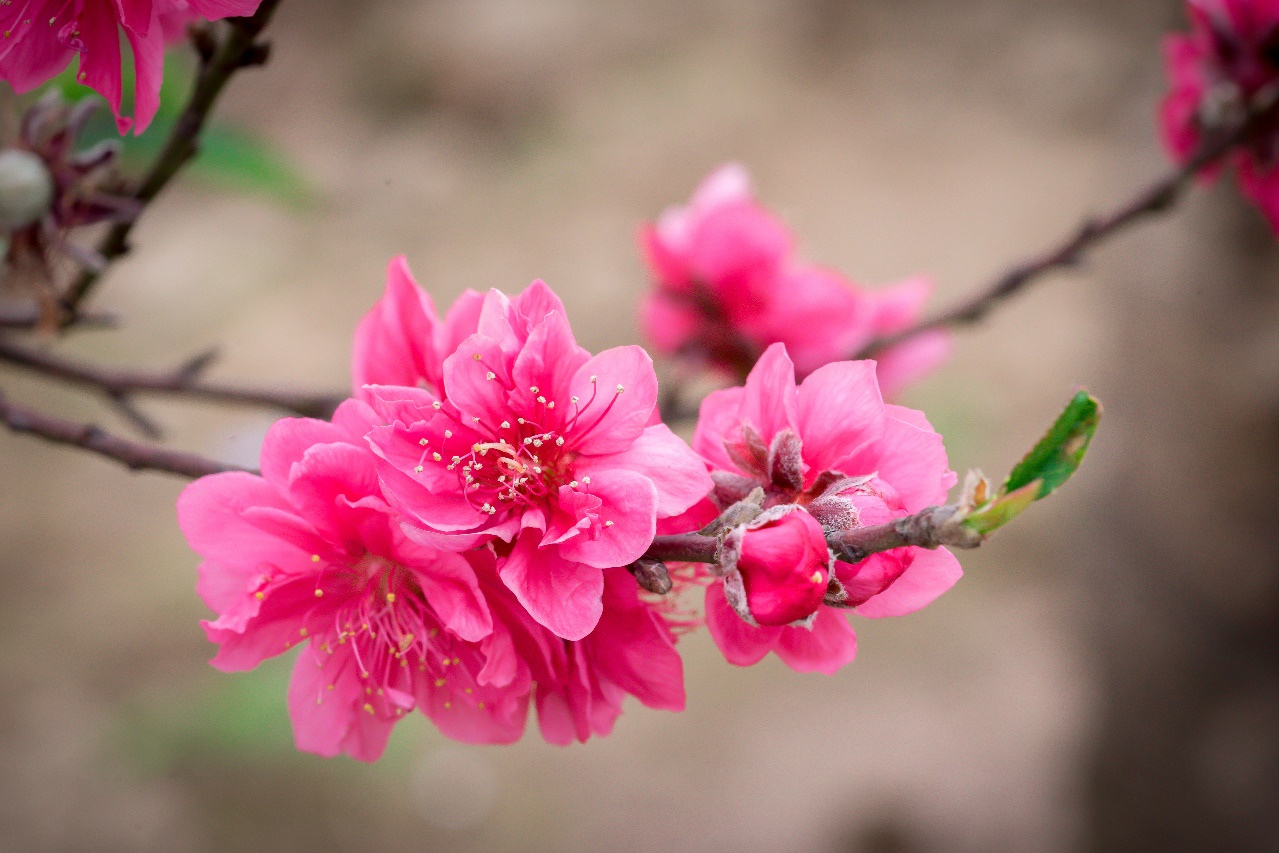 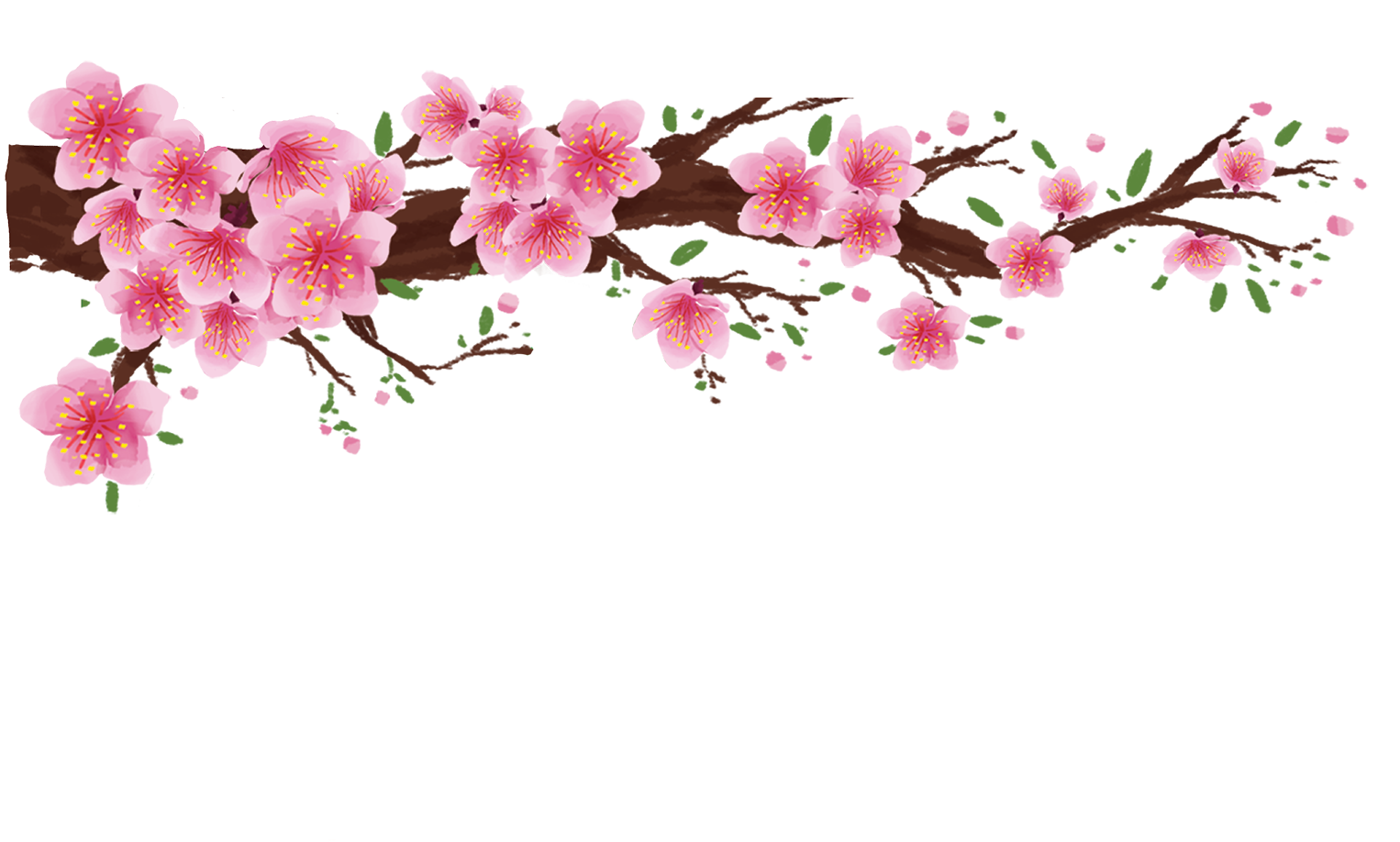 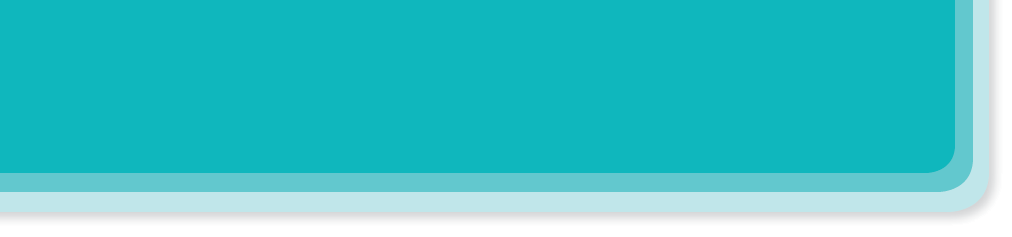 Wrap- up
- Get an overview about the topic Our Tet holiday- Use the lexical items related to “Tet”- Use the vocabulary and structures to describe things and activities at Tet
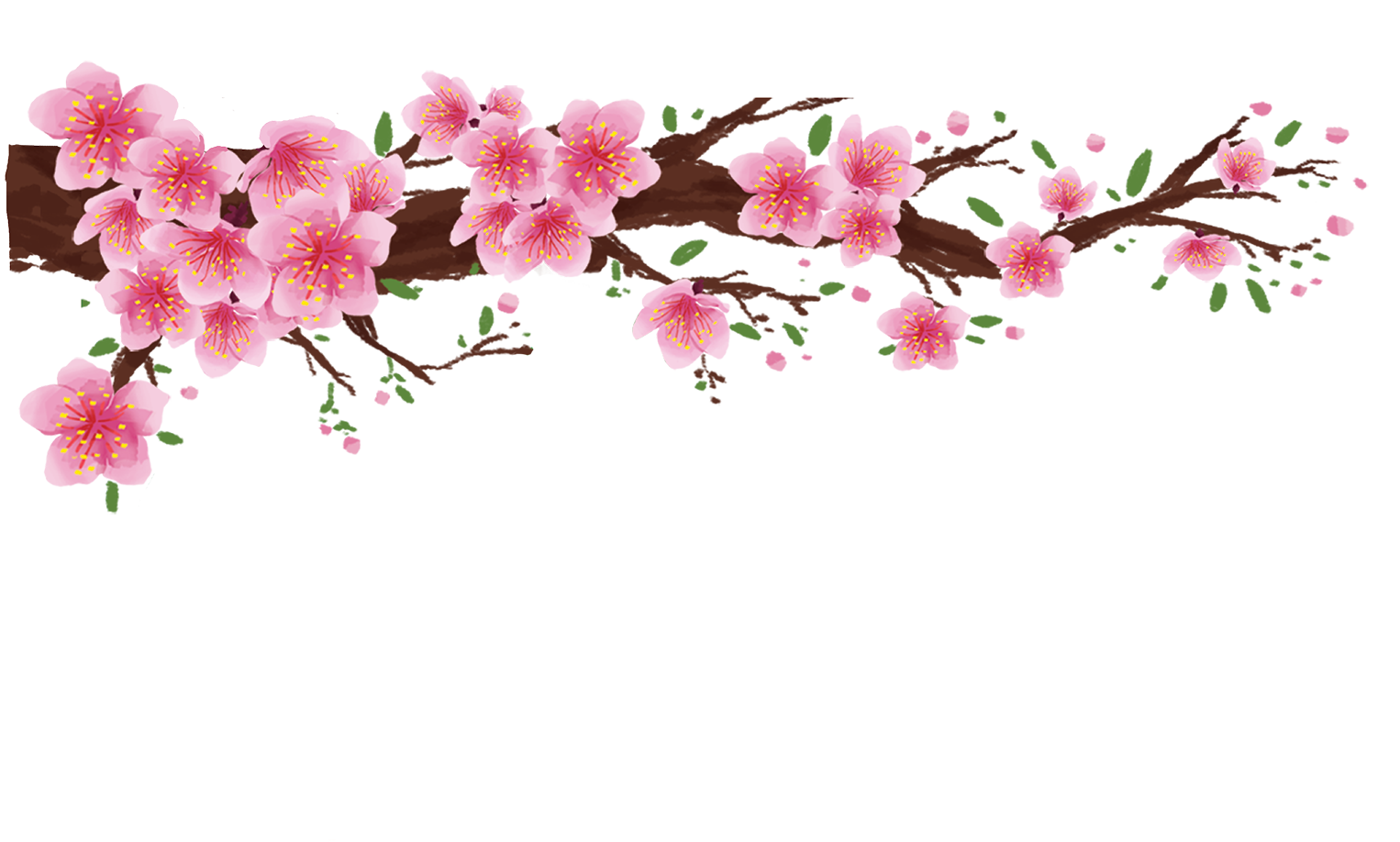 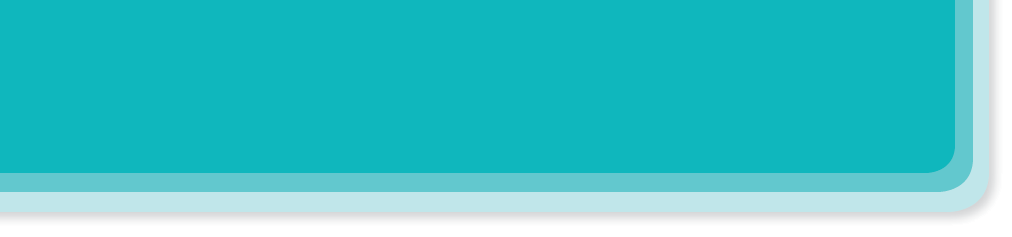 Homework
- Write new words 2 lines. 
- Do more exercises in workbook.
- Prepare new lesson:  U6 - A closer look 2.
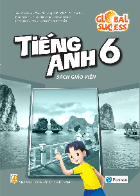 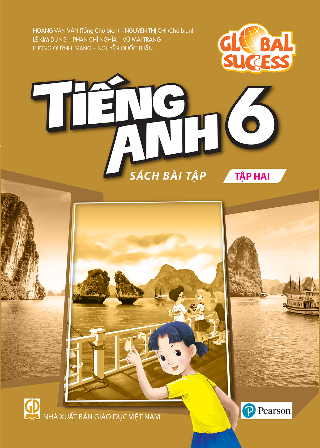 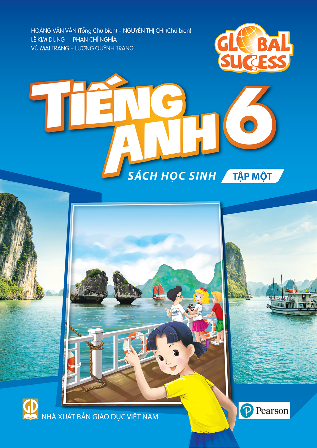 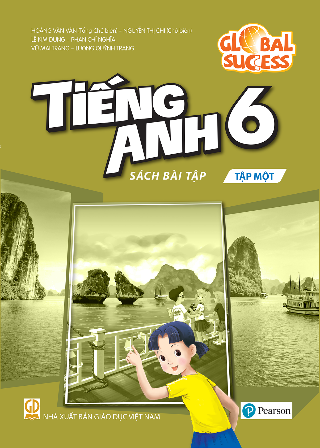 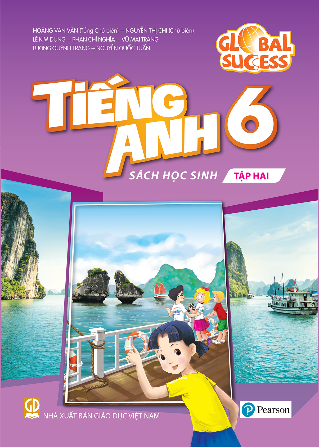